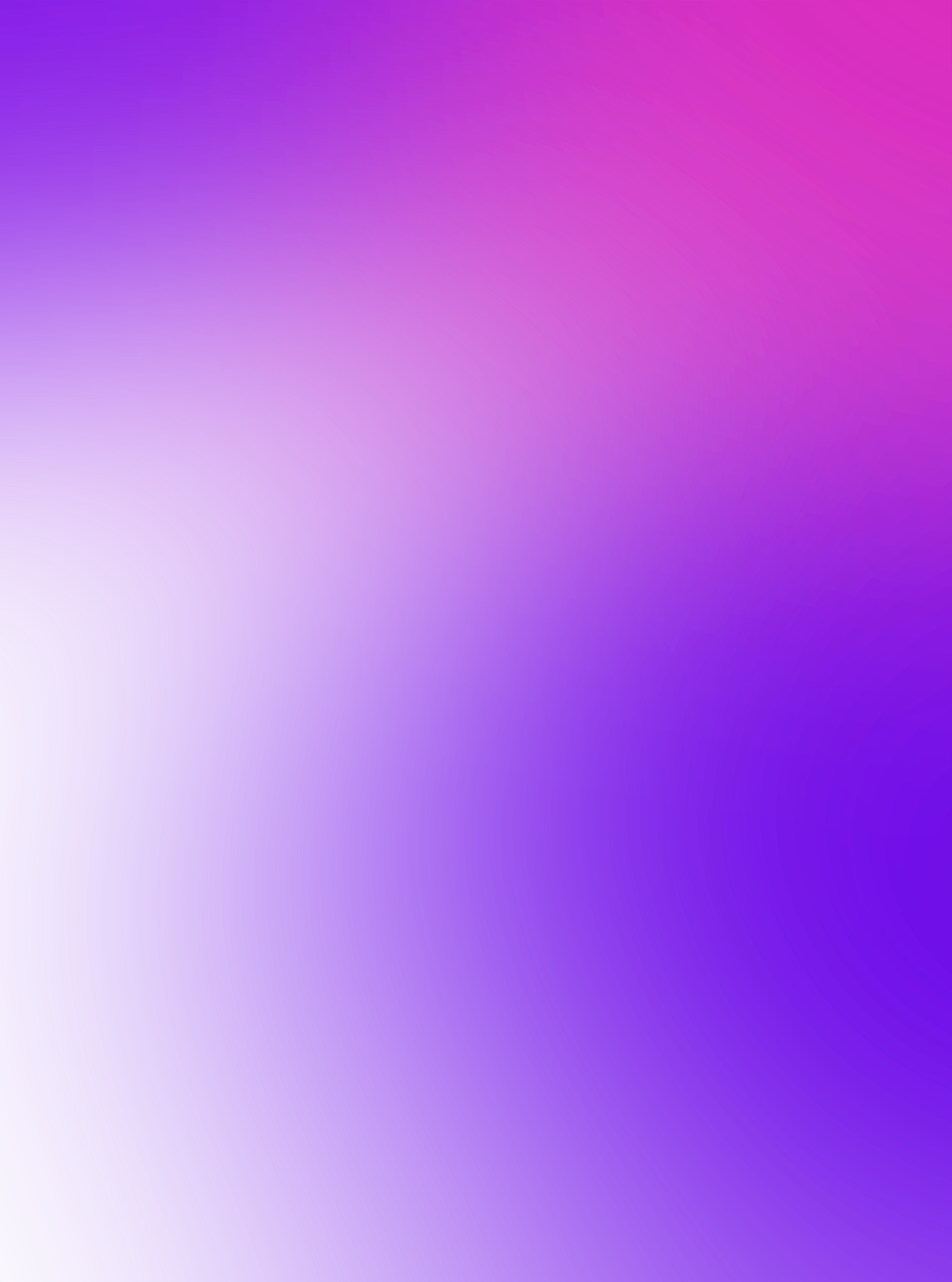 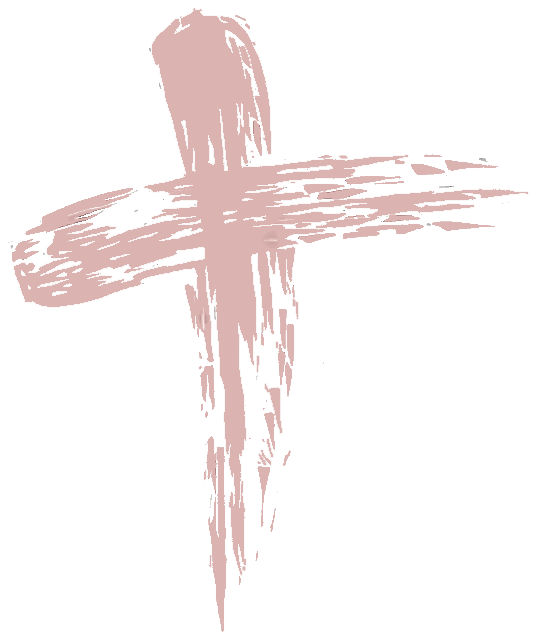 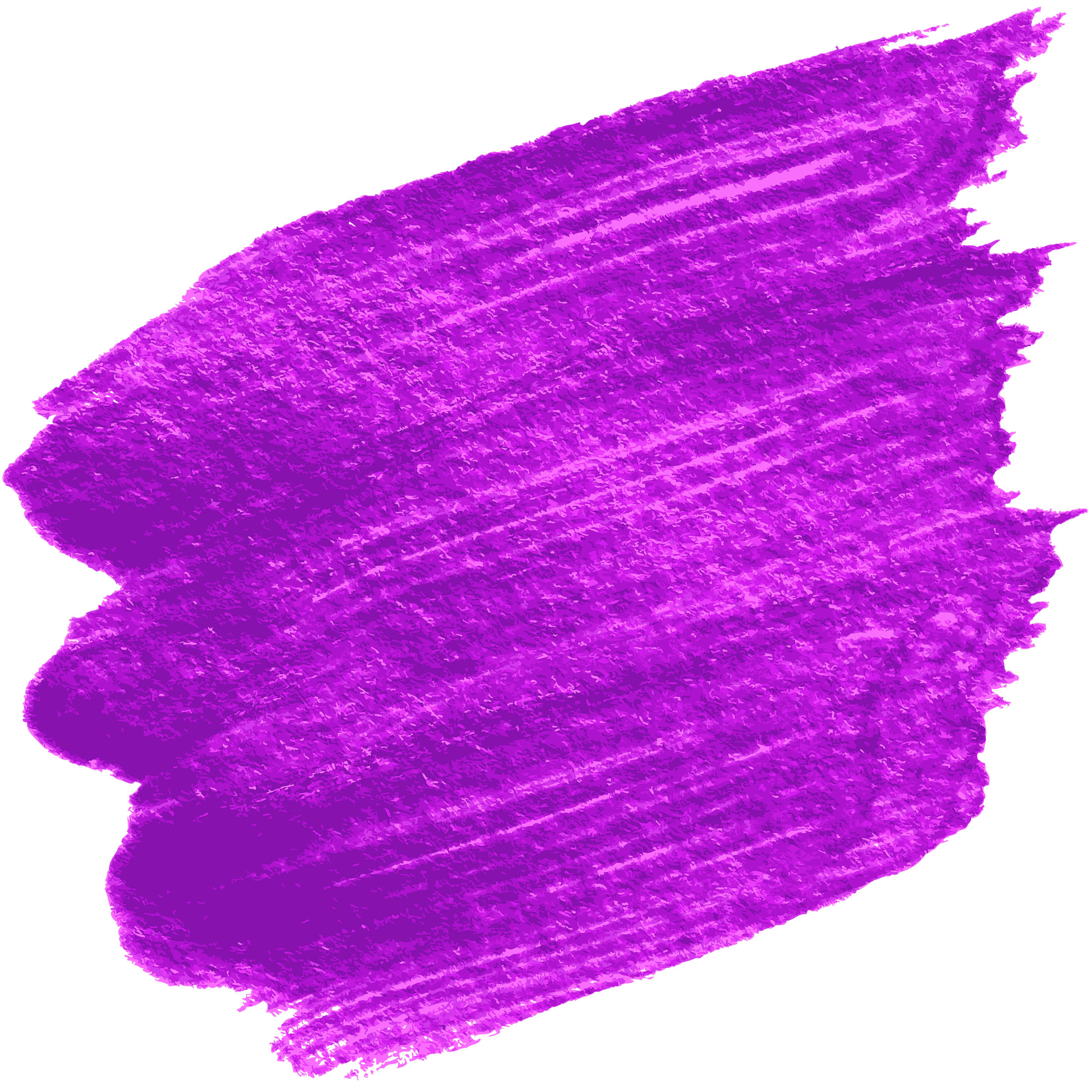 The  Sacrament 
of 
Penance
The Sacrament of Penance is a work of God’s infinite mercy, which He desires to lavish upon all of us, but won’t force 
upon any of us.
Personal Reflection 
My penance – do I accept and understand the place of a concrete action as penance?